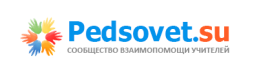 Орфограммы с «Изюминкой»
Исполнитель: 
Ремарчук Валентина Петровна, учитель русского языка и литературы МАОУ СОШ147 г.Екатеринбурга,
первая квалификационная категория
О
О
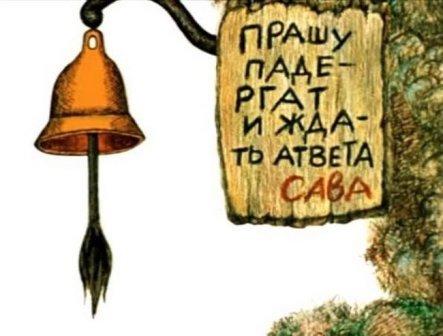 О
Ь
О
Путешествие в мир русского языка
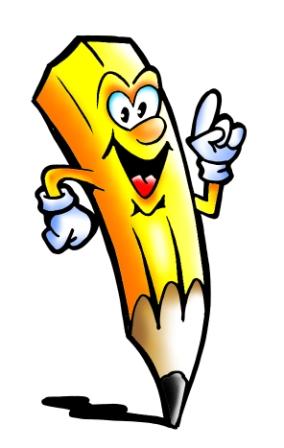 Нужен ли грамотный язык нам?
Потребность в  грамотности в ХХ1-ом  веке  возрастает, потому  что « в настоящее время сложились условия, когда  востребованность специалиста на рынке труда, его конкурентоспособность в значительной степени зависят от наличия грамотной речи как устной, так и письменной.
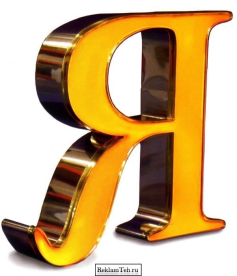 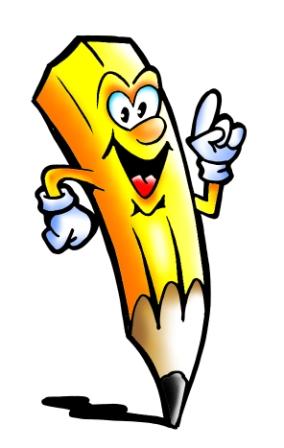 Что такое орфографическая грамотность?
это подразумевается умение правильно употреблять графические при передаче звучащей речи на письме в соответствии с принятыми правилами орфографии.
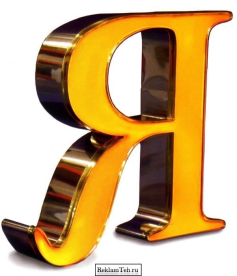 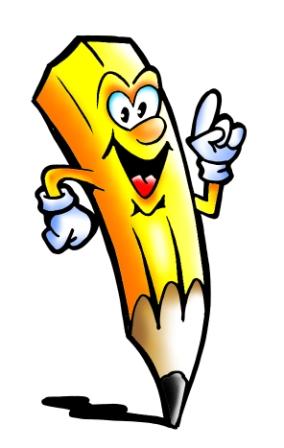 Что самое трудное в языке для обучающихся?
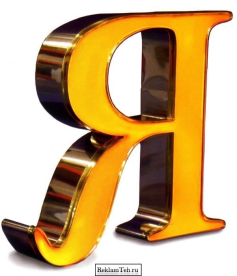 Самыми  трудными орфограммами в русском языке являются безударная гласная в корне слова, проверяемая и не проверяемая ударением и непроверяемая согласная в корне слова.
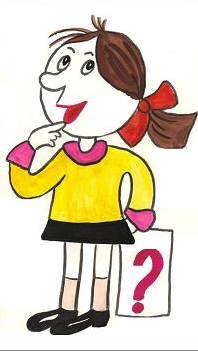 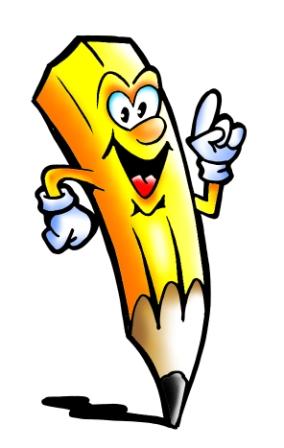 В...н..грет
Б..гряный
Хо..ей
Л..мон
А..уратный 





Д..рога
Б..хр..ма 
..бл..ко 
К..лесо 
Ш..к..лад
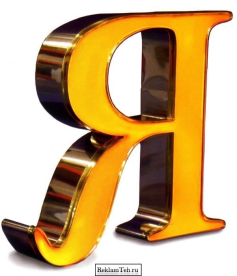 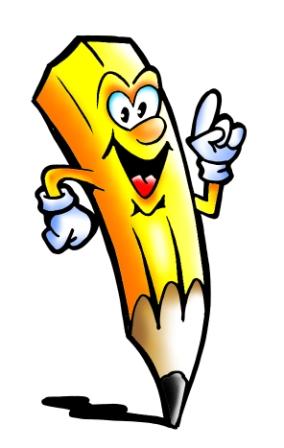 Винегрет
Багряный
Хоккей
Лимон
Аккуратный 





Дорога
Бахрома 
Облако 
Колесо 
Шоколад
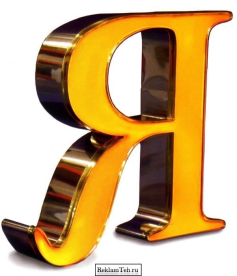 Результаты
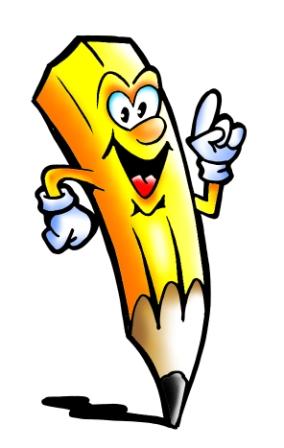 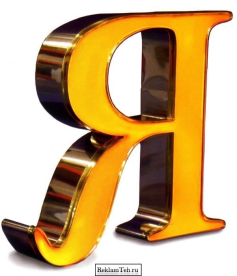 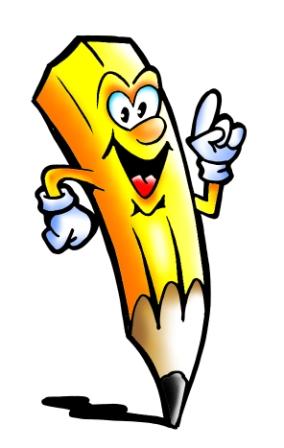 Причина многочисленных трудностей
во-первых, с частым употреблением их в речи и трудностями применения правила их правописания  на практике, т.к. оно основано только на механической памяти;
 во-вторых, неумение большинства пользоваться орфографическим словарём; 
в-третьих, мы не научены рациональным способам запоминания;
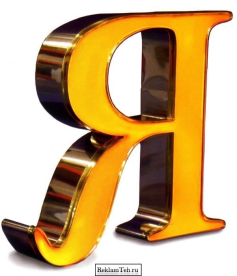 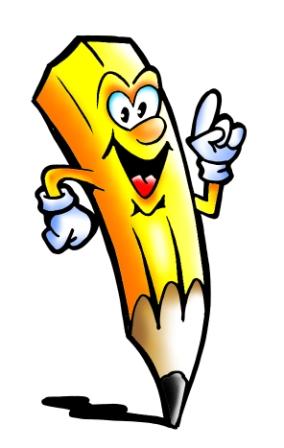 Поиск эффективных приемов
1.выбор такого способа первоначального знакомства, который максимально исключил бы их неверное написание.
	2. создание условий для прочного запоминания этих слов.
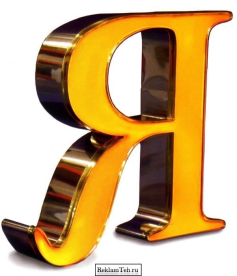 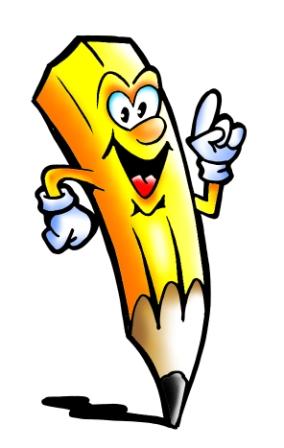 Что такое мнемотехника?
«Мнемоника, или мнемотехника
(  от греческого mnemonikon (techema) «искусство запоминания»), - признанное средство наиболее легкого, быстрого и прочного запоминания – обычно того, что не поддается обобщению и алгоритмизации.
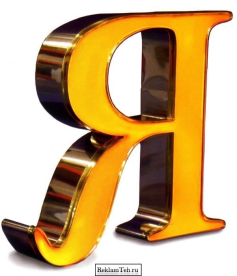 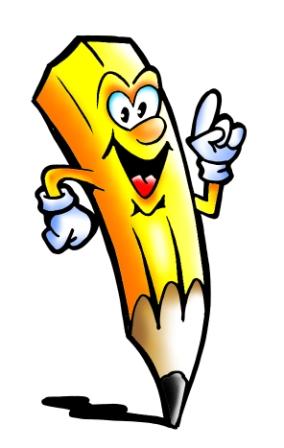 Шуточное обыгрывание графической  части слова
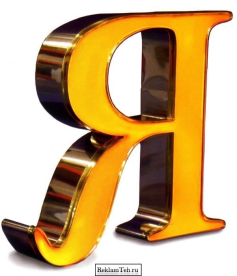 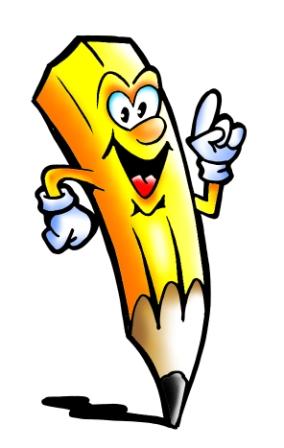 Шуточное обыгрывание графической  части слова
Что за МАС?
                   Что за ШТАБ?
                   Это непонятно!
                   А сложи-ка их
                      МАСШТАБ
                   Всем всё станет ясно!
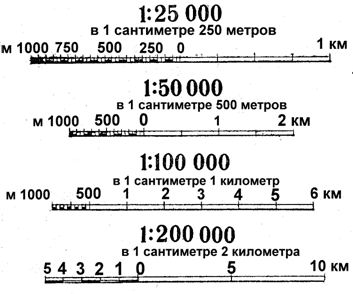 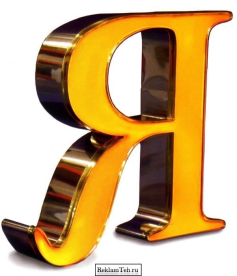 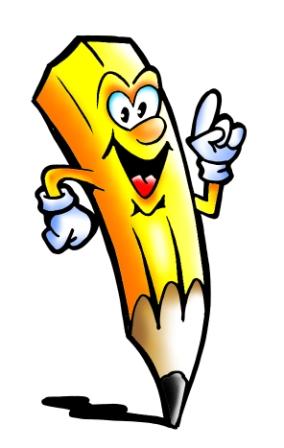 Шуточное обыгрывание графической  части слова
Ну и слово
                   «ВИНЕГРЕТ»!
                    От него немало бед:
                   Лук сначала все вИним,
                   Потом  с радостью Едим!
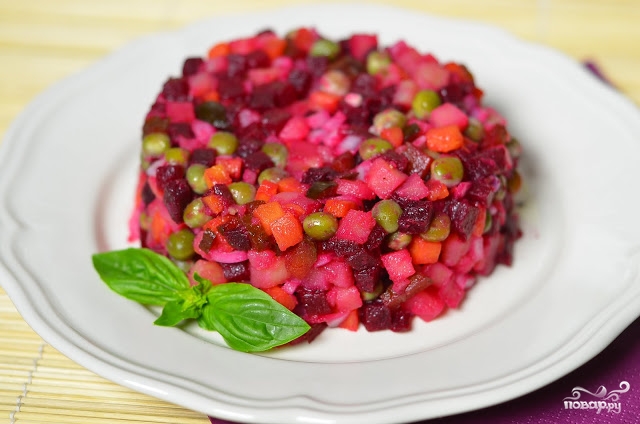 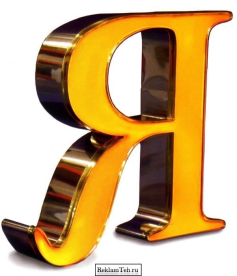 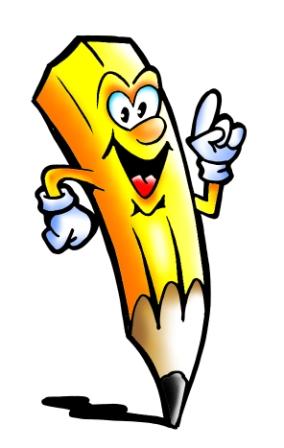 Шуточное обыгрывание графической  части слова
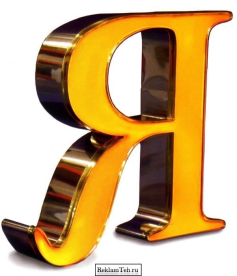 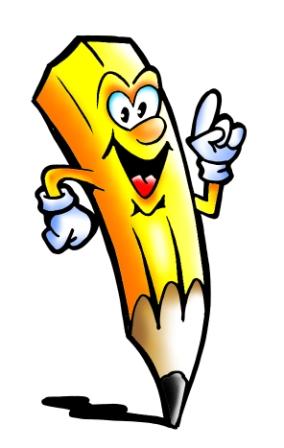 Комментарий лексического значения слова
Чистые уши, друзья,
                                  Это просто красота!
                                  АККуратным  быть всегда –
                                  Это тоже красота!
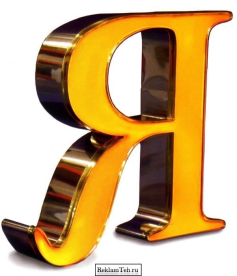 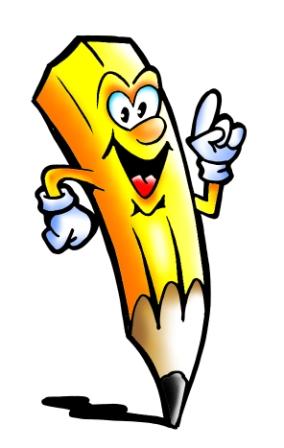 Комментарий лексического значения
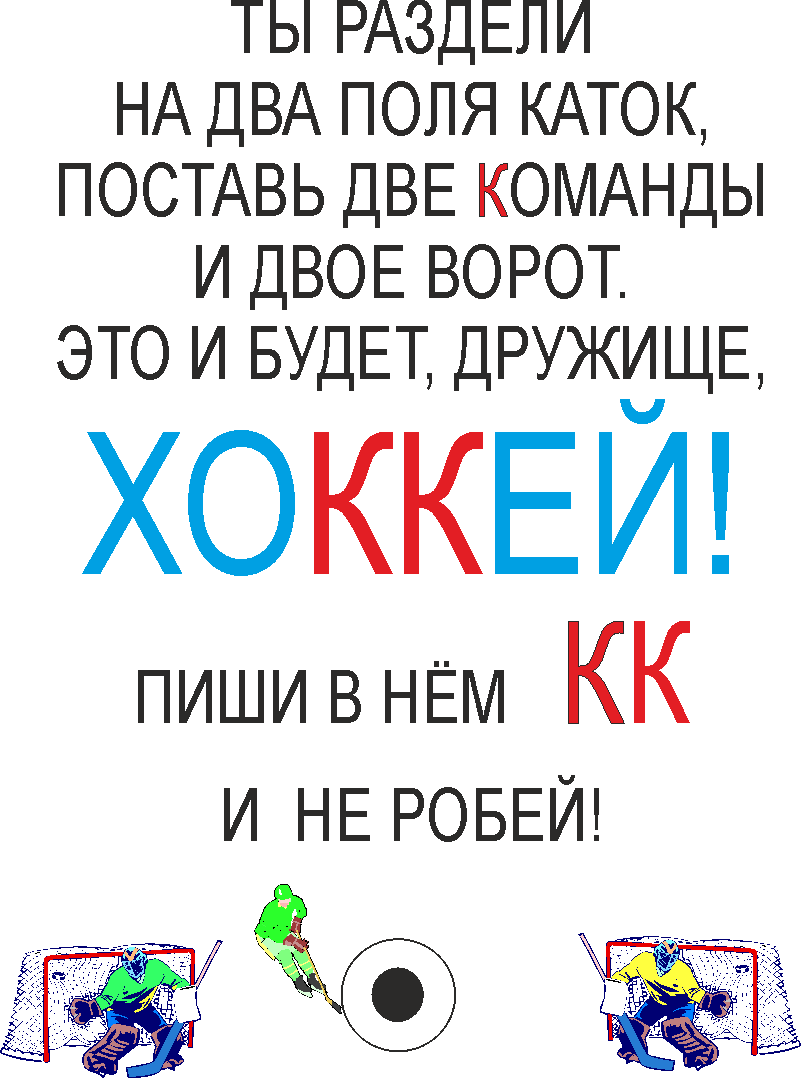 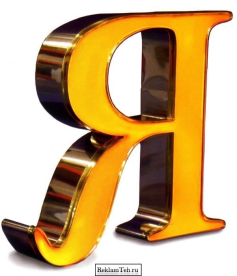 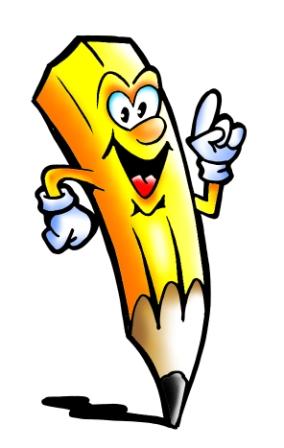 Комментарий лексического значения
Если ПРОФЕССИЮ выбрал ты,
                            Ум и сердце в неё вложи.
                            В работу обе руки включи –
                            В деле ПРОФЕССОРОМ
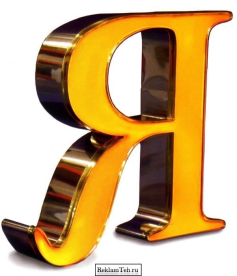 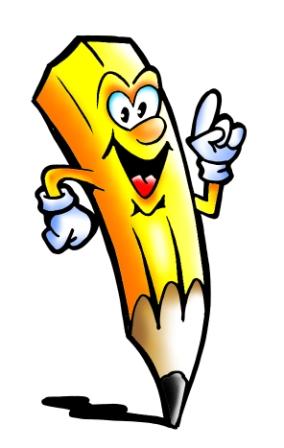 Комментарий лексического значения
Мальчик любит шОкОлад,
                             Ему не нужен виноград.
                            Он готов съесть 3-и кило
                             И станет словно буква «О».
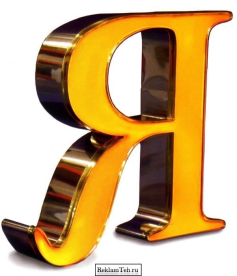 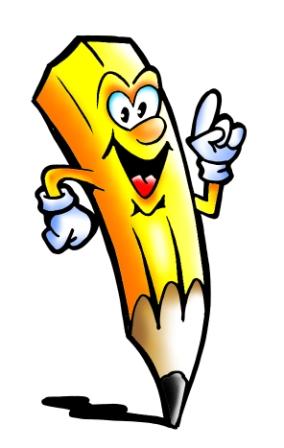 Комментарий лексического значения
Всем известно:
                          ОБЛАКА
                           Похожи то на О, то на А
                          Чтоб буквы не сердились,
                          Ты в слове ОблАка
                          «О» пиши в начале,
                          А потом уж «А».
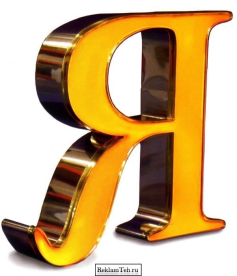 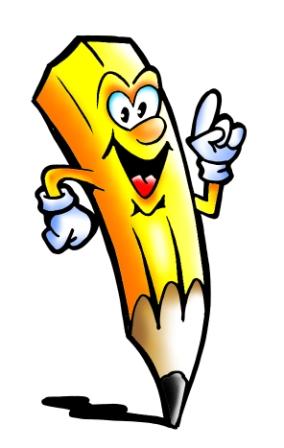 Ассоциативные рисунки
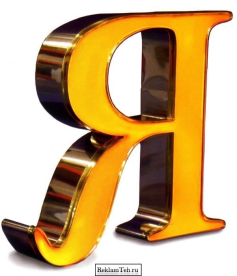 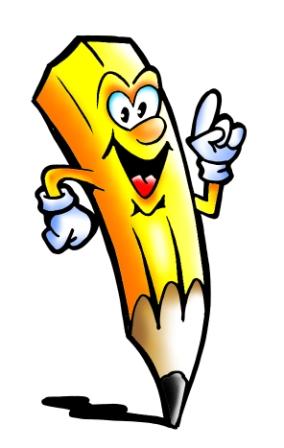 Шуточное обыгрывание графической  части слова
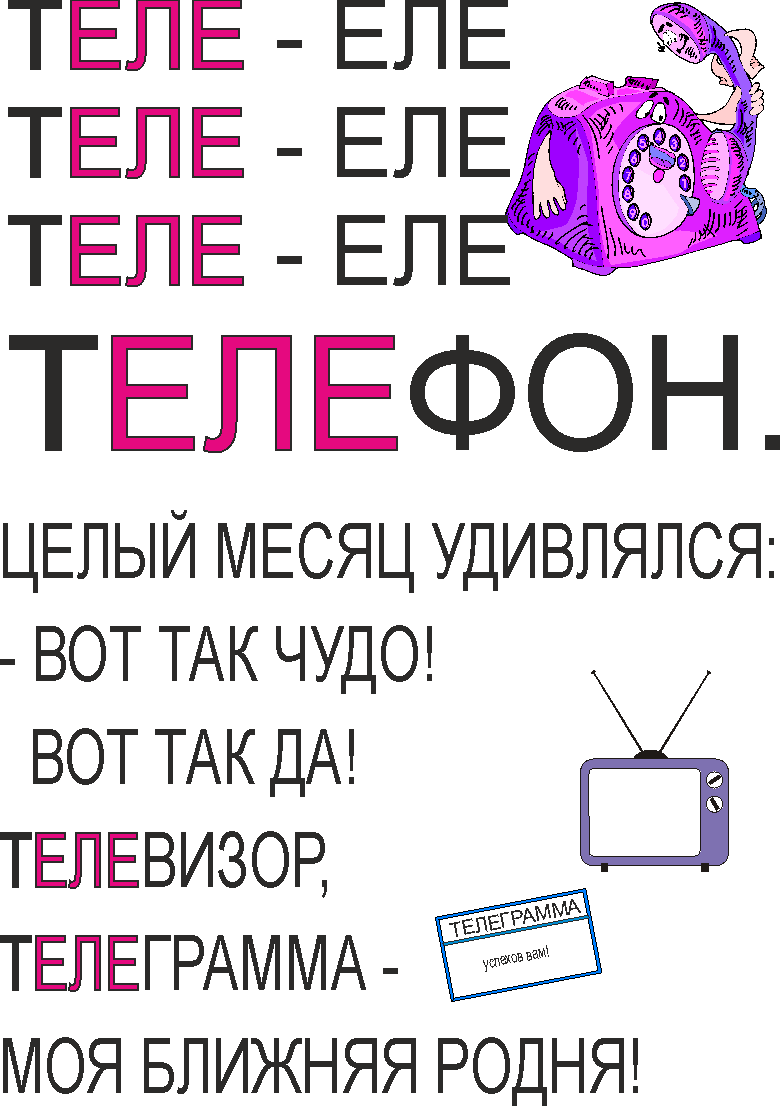 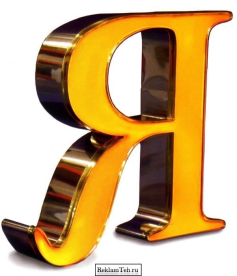 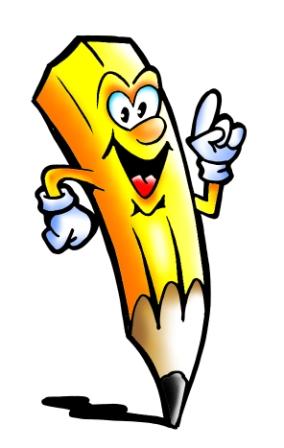 Шуточное обыгрывание графической  части слова
ТЕН и НИС
                        Сошлись в игре,
                        Играют в теННис во дворе.
                        Хоть в слове трудно их узнать,
                        Пиши две НН – 
                        Получишь «пять»!
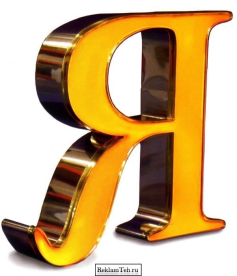 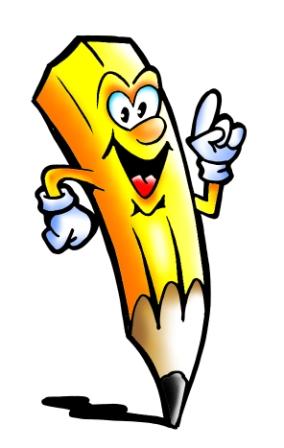 Шутливый прозаический рассказ
ОбжОра надел шОрты и куртку с капюшОном и с тихим шОрохом залез в кусты крыжОвника, которые казались ему настоящей чащОбой.
       КрыжОвник он заел шОколадом, от такого обжОрства у него лопнул шОв на шОртах, началась изжОга, он пришел в шОк и побежал на шОссе просить шОфера отвезти его в цирк, где он работал жОнглером, жОкеем и трещал на трещОтке.
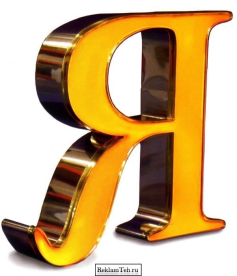 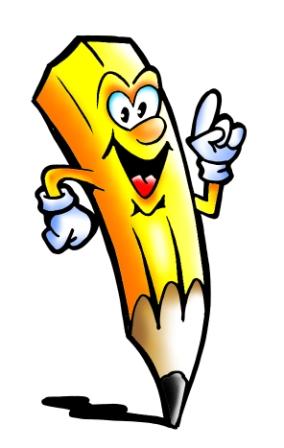 Объединение слов одним сюжетом
КонгреСС
                 КомпреСС
                 КомиССия
                 ДискуССия
                 ИскуССтво
                 АгреССия
                 ПреССа
                 СтреСС     

На  конгрессе в комиссиях                дискуссии идут , 
 об искусстве – там,
 об агрессии - тут!
  А пресса от стрессов       делает компрессы
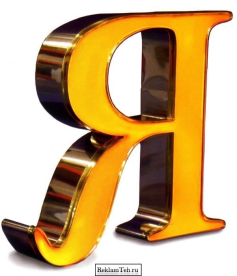 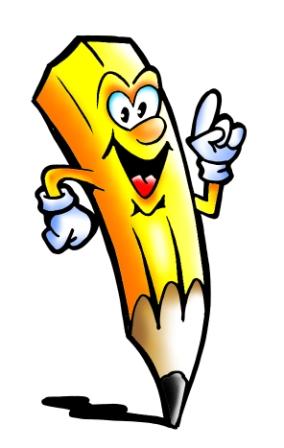 Рифмовки по типу считалок
ТеРРитория,
                               теРРаса,                                        теРРористов,
                               баРРикада        НЕНАВИДЯТ     теРРоризм ,    
                                   И                                                            и
                                пеРРон                                          теРРор
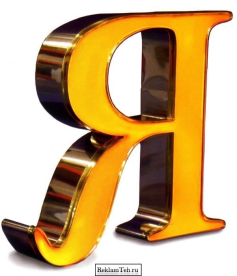 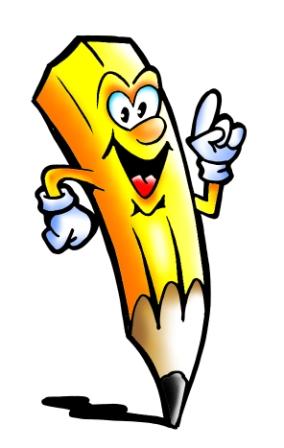 Применение математических закономерностей
ПЕРИФЕРИЯ – Е//И//Е//И,
 ЭКСПЕРИМЕНТ – Е//И//Е,
 АККОМПАНИРОВАТЬ  - А//О//А
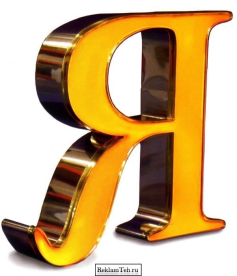 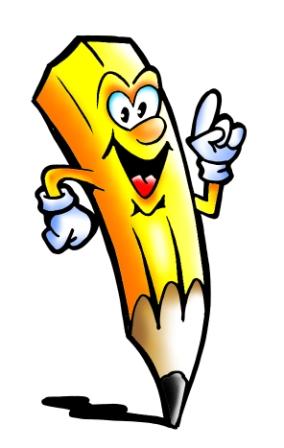 Каламбур
КОрОва дает мОлОкО, 
СОрОка летит высОкО.
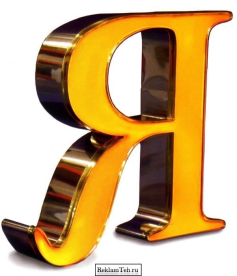 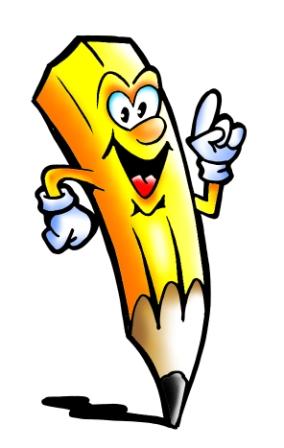 Глаголы 2-ого лица!Единственного числа!После «Ш»!С мягким знаком пишутся!(Едешь, сидишь,учишь итд)
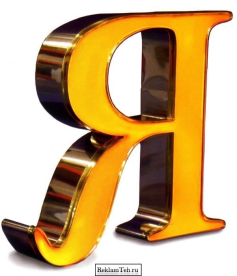 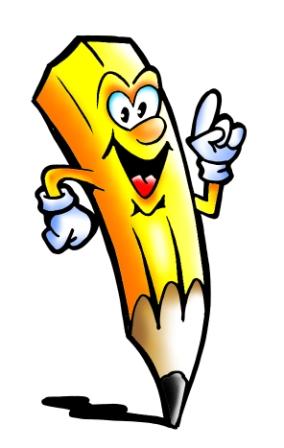 Мнемонические приёмы бесконечны
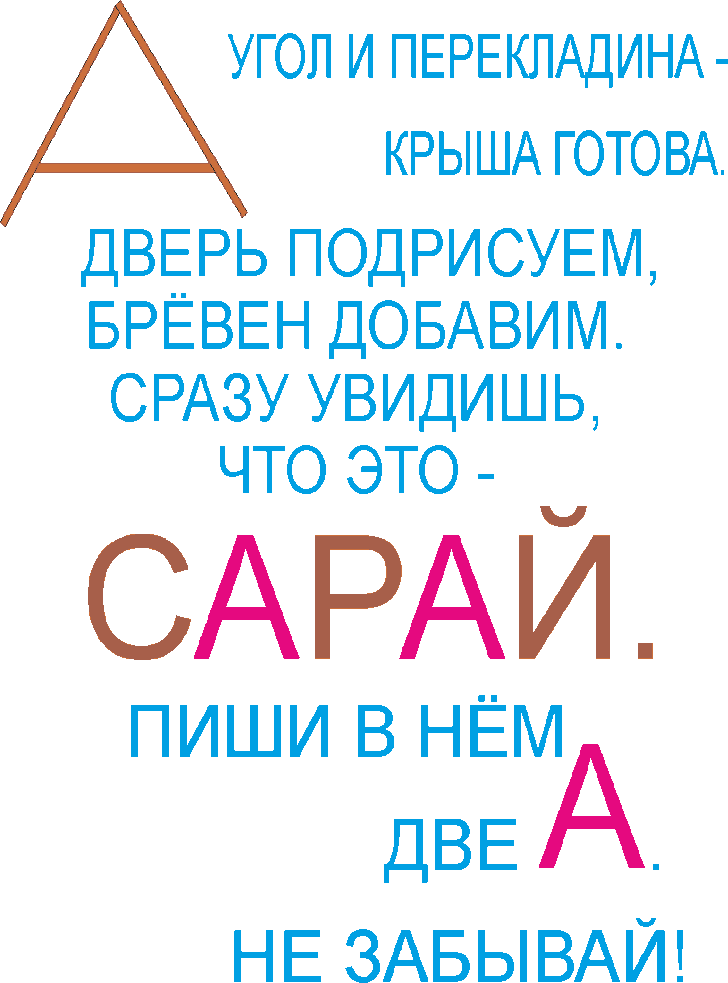 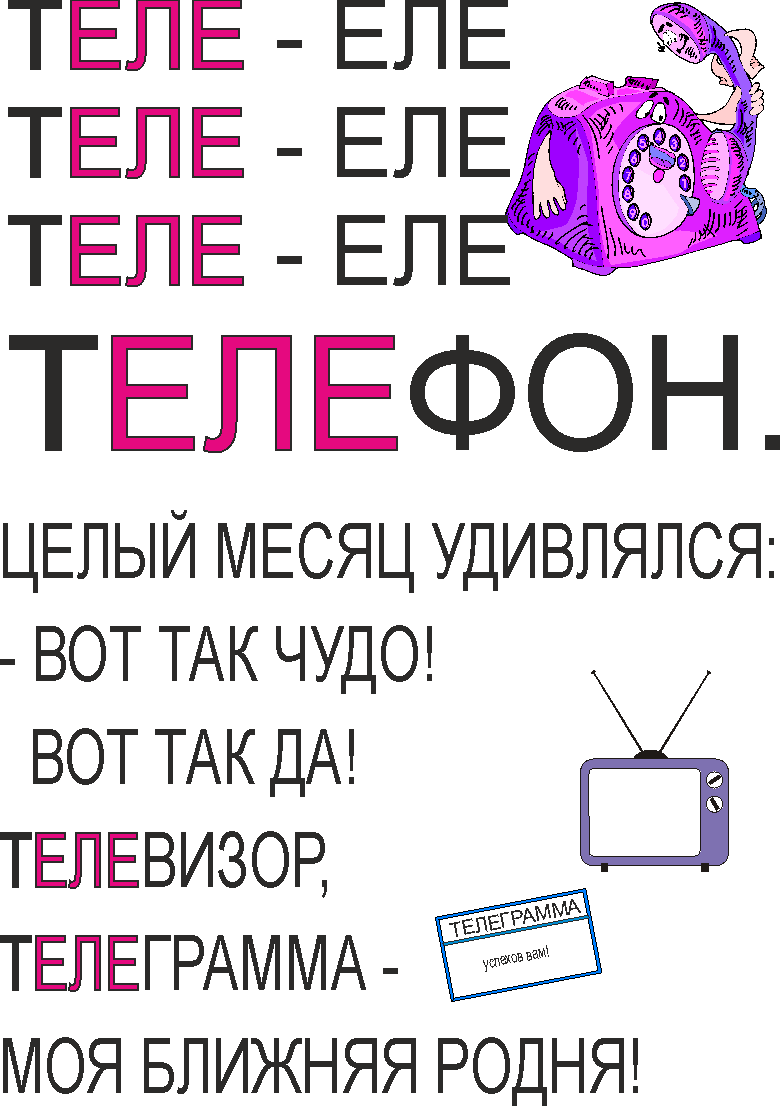 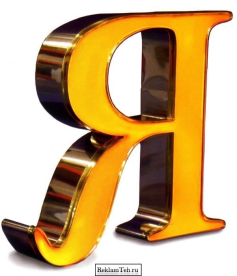 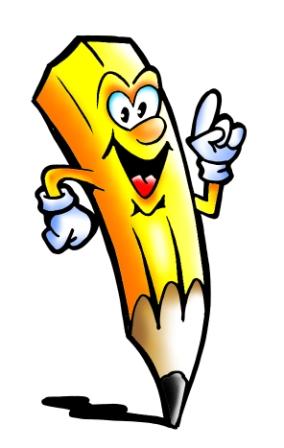 Спасибо за внимание!
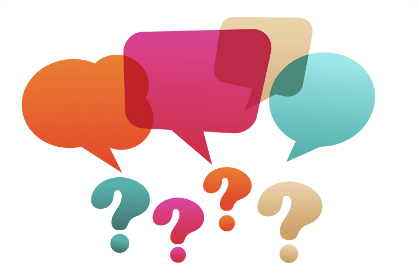 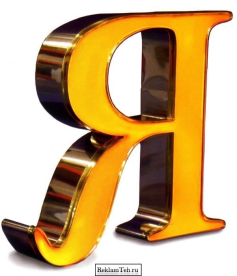